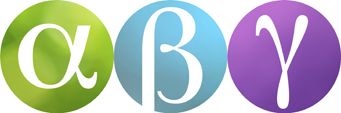 BEGREPP – GEOMETRI
MIL
MILLIMETER
LÄNGD
KVADRAT
KILOMETER
REKTANGEL
RÄT VINKEL
BREDD
TRIANGEL
DECIMETER
SPETSIG VINKEL
STRÄCKA
KVADRAT-DECIMETER
OMKRETS
CENTIMETER
VINKEL
KVADRAT-CENTIMETER
AREA
TRUBBIG VINKEL
METER